Measuring the Effect of Silencing the APP gene and Stimulating the CaMKII Pathway on Synaptic Plasticity in Alzheimer’s Disease
Harshita Nangunuri
APP Gene
Amyloid precursor protein
B-amyloid peptide
Affects synaptic plasticity
Forms senile plaques (SPs) in AD patients
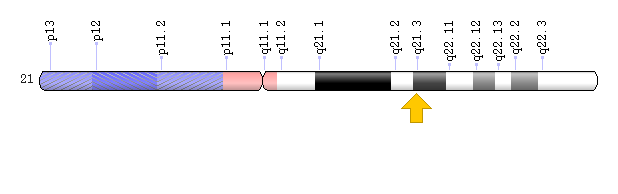 Alzheimer’s Disease
Hallmark Symptoms
Senile Plaques (SPs)
B-amyloid peptide
Neurofibrillary Tangles (NFTs)
Tau protein
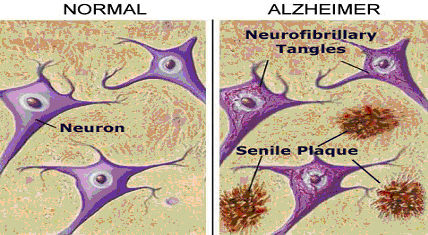 http://www.spice-of-life.com/columns/thesis/Figure%2011%20-%20Neuronfibrillary.jpg
Previous Research
Problems with APP Gene Knockout
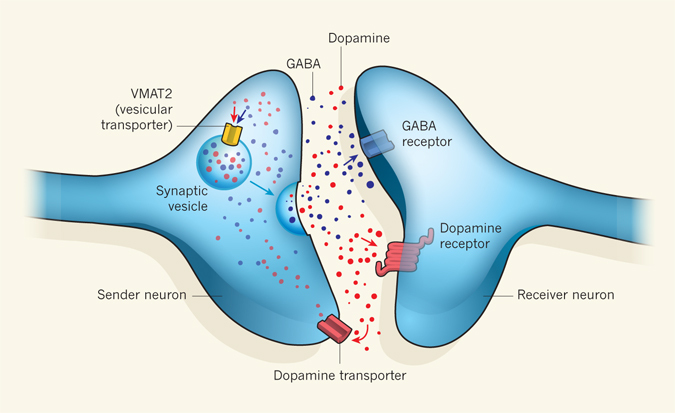 http://www.nature.com/nature/journal/v490/n7419/fig_tab/490178a_F1.html
CaMKII Pathway
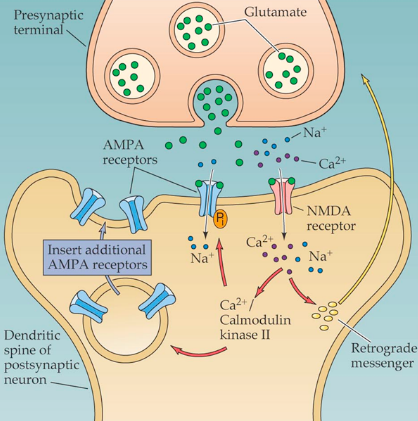 https://qph.is.quoracdn.net/main-qimg-12969c313f9ce29abe65a2f8241279a2?convert_to_webp=true
[Speaker Notes: One method to overcome this problem is by increasing the amount of intracellular Calcium in these cells
Ca+ increases the ability of presynaptic cells to release vesicles


Norepinephrine + a-adrenergic receptor]
Central Question
The purpose of this experiment is to determine a method in which the ability of presynaptic neurons to secrete presynaptic vesicles containing neurotransmitters is not compromised when the APP gene is knocked out.
Experiment
Isolate hippocampal slides
Gardoni et al. (2001)
Slice electrophysiology
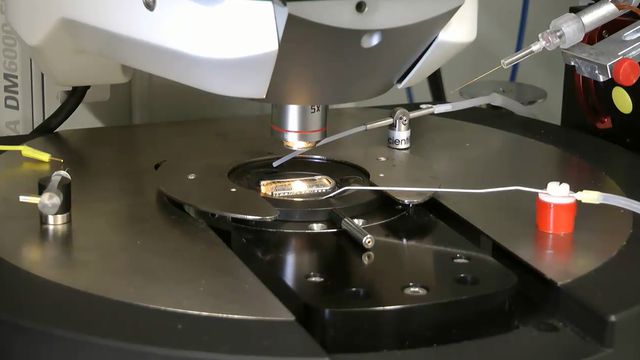 http://www.leica-microsystems.com/typo3temp/_processed_/csm_Electrophysiology_on_brain_slices_6bf3400f8f.jpg
Experiment
3 Groups
siRNA
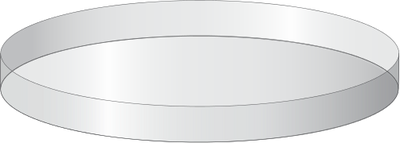 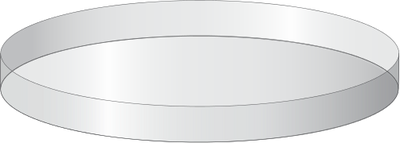 Control group
(APP Gene Active, No Glutamate Present)
Second Experimental group
(APP Gene Silenced, Incubated with Glutamate )
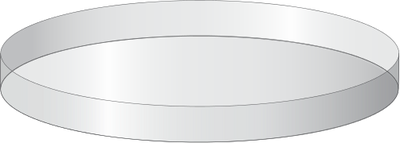 First Experimental Group
(APP Gene Silenced, No Glutamate Present)
Experiment
EPSPs of AMPA receptors
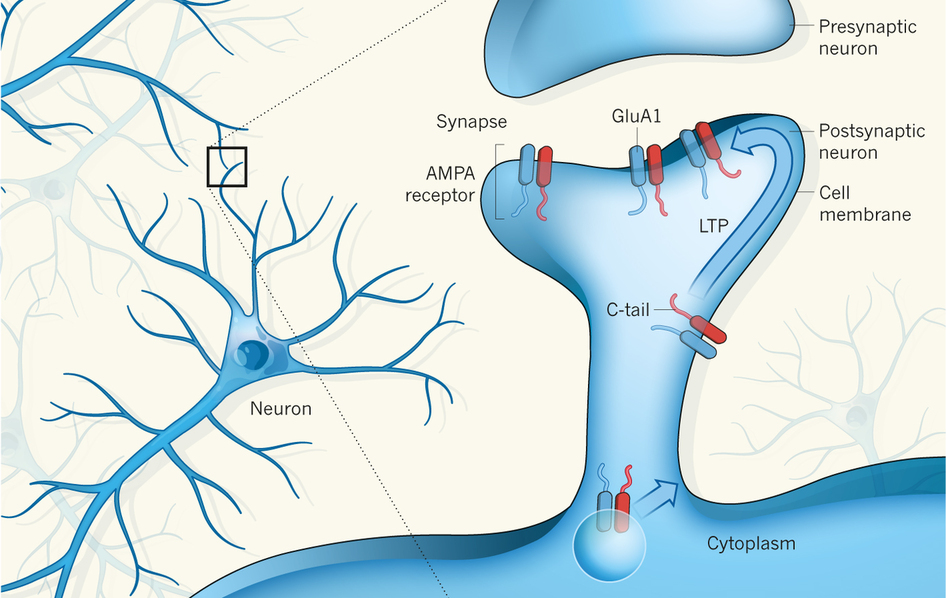 http://www.nature.com/nature/journal/v493/n7433/images/493482a-f1.2.jpg
Questions?
References
APP. (2016, April 26). Retrieved April 30, 2016, from https://ghr.nlm.nih.gov/gene/APP  
Gardoni et al. (2001). Hippocampal Synaptic Plasticity Involves Competition between Ca2+/Calmodulin-Dependent Protein Kinase II and Postsynaptic Density 95 for Binding to the NR2A Subunit of the NMDA Receptor. The Journal of Neuroscience 21(5):1501-1509. (http://www.jneurosci.org/content/21/5/1501.long)  
Laßek et al. (2014). Amyloid precursor protein knockout diminishes synaptic vesicle proteins at the presynaptic active zone in mouse brain. Current Alzheimer Research 10:971-980. (http://www.ncbi.nlm.nih.gov/pubmed/25387333)  
Liang et al. (2010). Neuronal gene expression in non-demented individuals with intermediate Alzheimer’s Disease neuropathology. Neurobiological Aging:549-566. (http://www.ncbi.nlm.nih.gov/pubmed/18572275)  
Light Microscope vs Electron Microscope. (n.d.). Retrieved May 01, 2016, from http://www.ivyroses.com/Biology/Techniques/light-microscope-vs-electron-microscope.php  
Perez M, Cuadros R, Benitez M, Jimenez J (2004). Interaction of Alzheimer’s disease amyloid β peptide fragment 25–35 with tau protein, and with a tau peptide containing the microtubule binding domain. Journal of Alzheimer’s Disease 6:461-467. (http://content.iospress.com/download/journal-of-alzheimers-disease/jad00350?id=journal-of-alzheimers-disease%2Fjad00350) 
Purves, D., & Williams, S. M. (2001). Neuroscience. 2nd edition. Sinauer Associates. Retrieved April 30, 2016, from http://www.ncbi.nlm.nih.gov/books/NBK10802/
Strack S, Choi S, Lovinger D, Colbran R (1997). Translocation of Autophosphorylated Calcium/Calmodulin-dependent Protein Kinase II to the Postsynaptic Density. The Journal of Biological Chemistry 272(21):13467-13470. (http://www.jbc.org/content/272/21/13467.full.pdf+html)   
Zito K and Scheuss V (2009). NMDA Receptor Function and Physiological Modulation. Encyclopedia of Neuroscience:1157-1164. (http://brain.phgy.queensu.ca/pare/assets/Neurobiology2.pdf)